Labas!Pradėkime pamoką
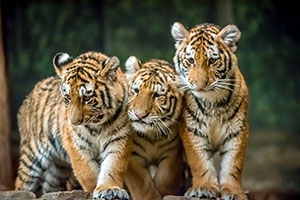 K.Stankutė-Matė
2021- 01- 20
Šiandien pamokoje mes:
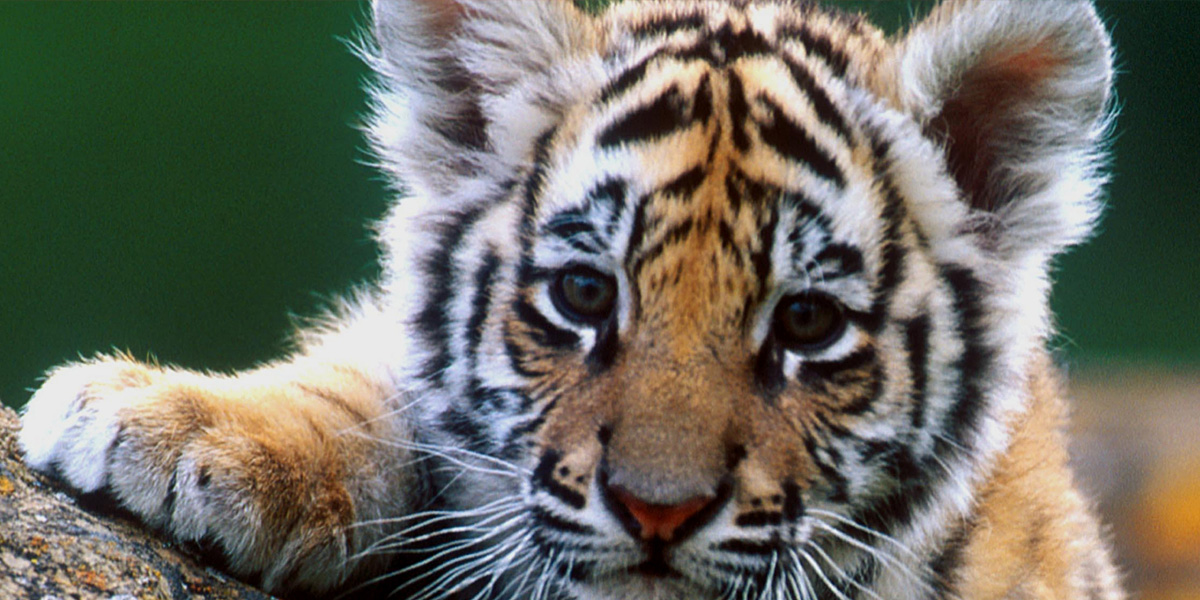 PASIKLAUSYKIME PASAKOJIMO IR ATSAKYKIME Į KLAUSIMUS
https://api.playposit.com/player_v2/?type=share&bulb_id=595467
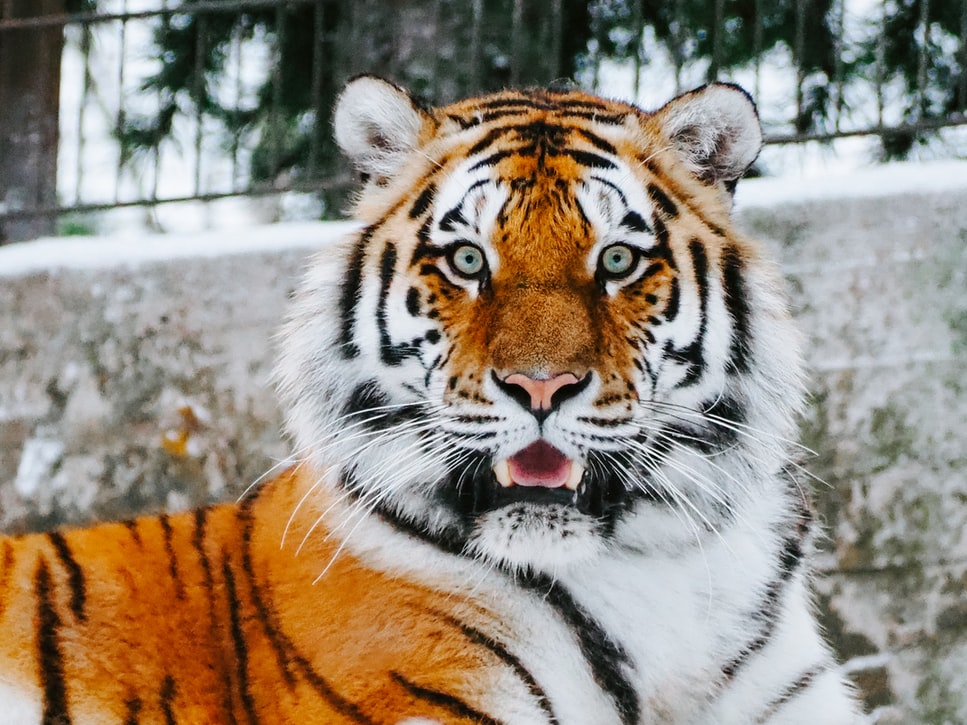 PU
PA
PE
PI
PO
Pa  pa   ma  pa   pa  pi  pi  pa   pe  pa   pa  pe  po  pi   pu  pi   pe  pu
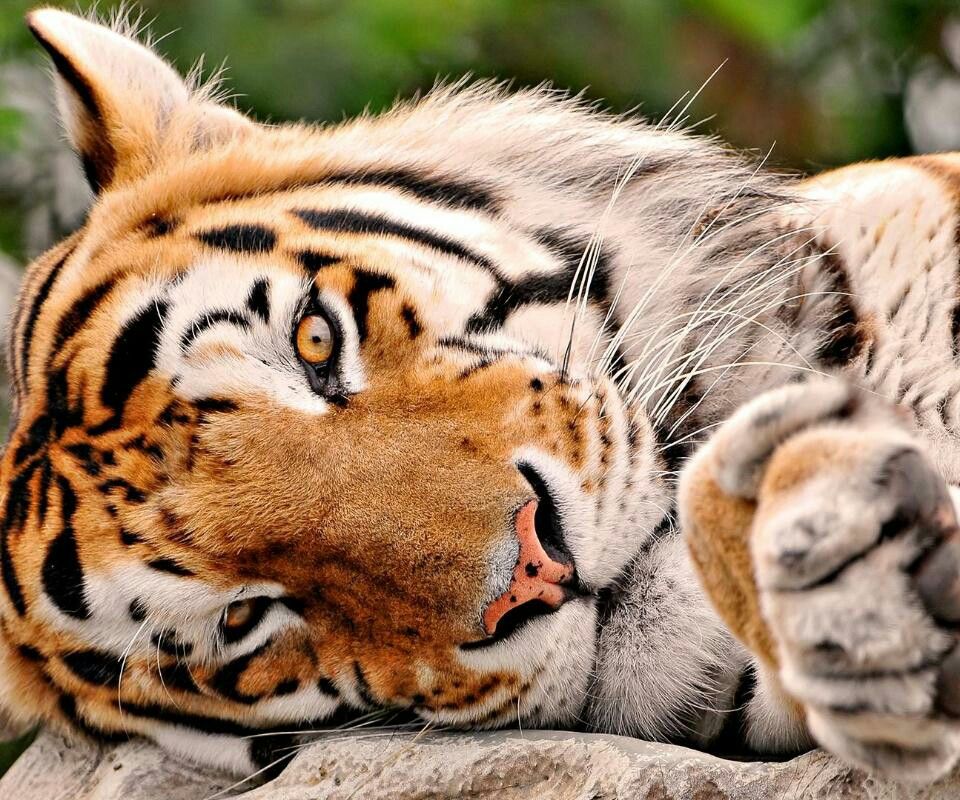 LU
LA
LE
LI
LO
La  la      ka  la      sa  li   li  pa      le  pa      la  ka   lo  pi   lu  ši   me  lu
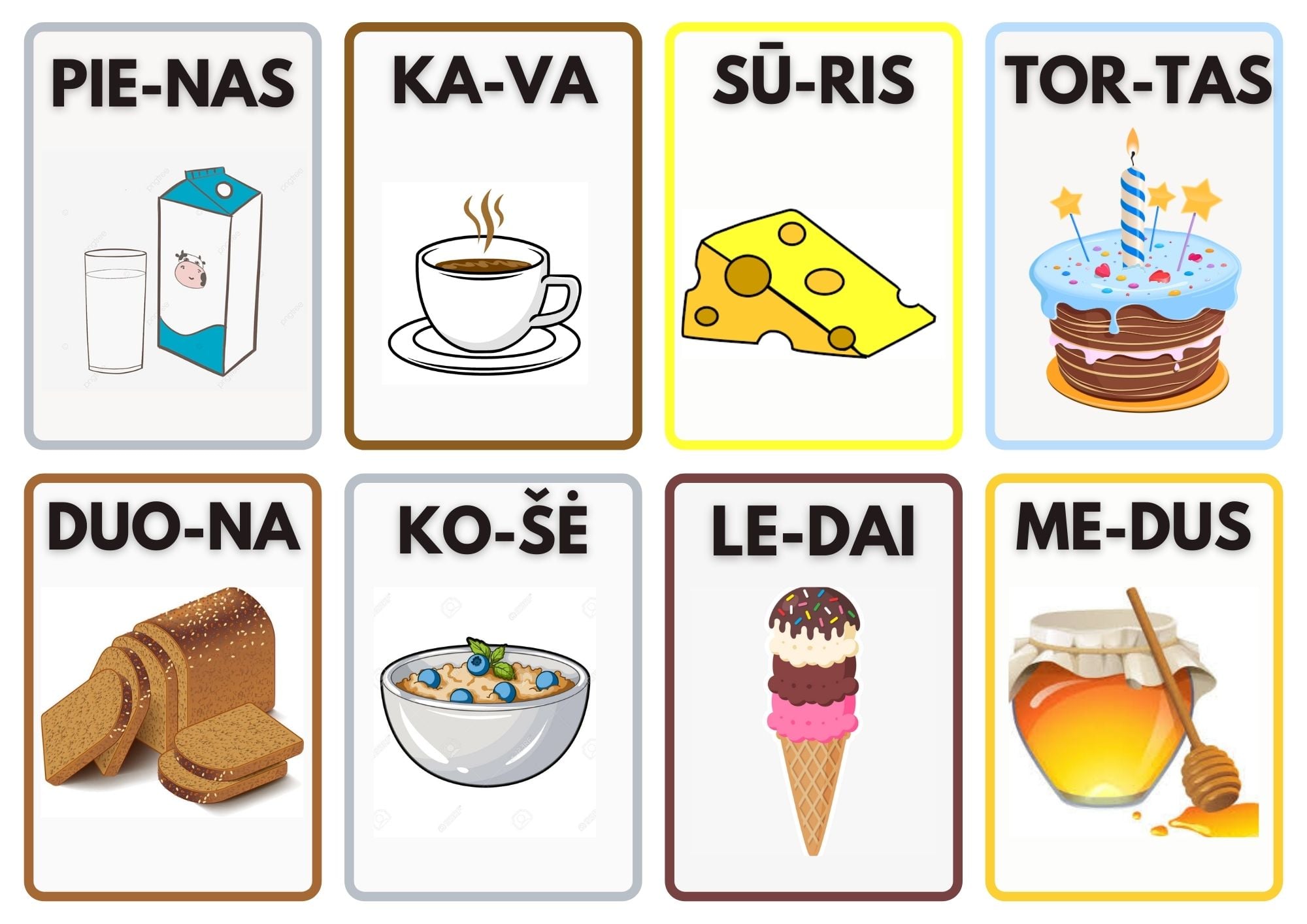 PERSKAITYK
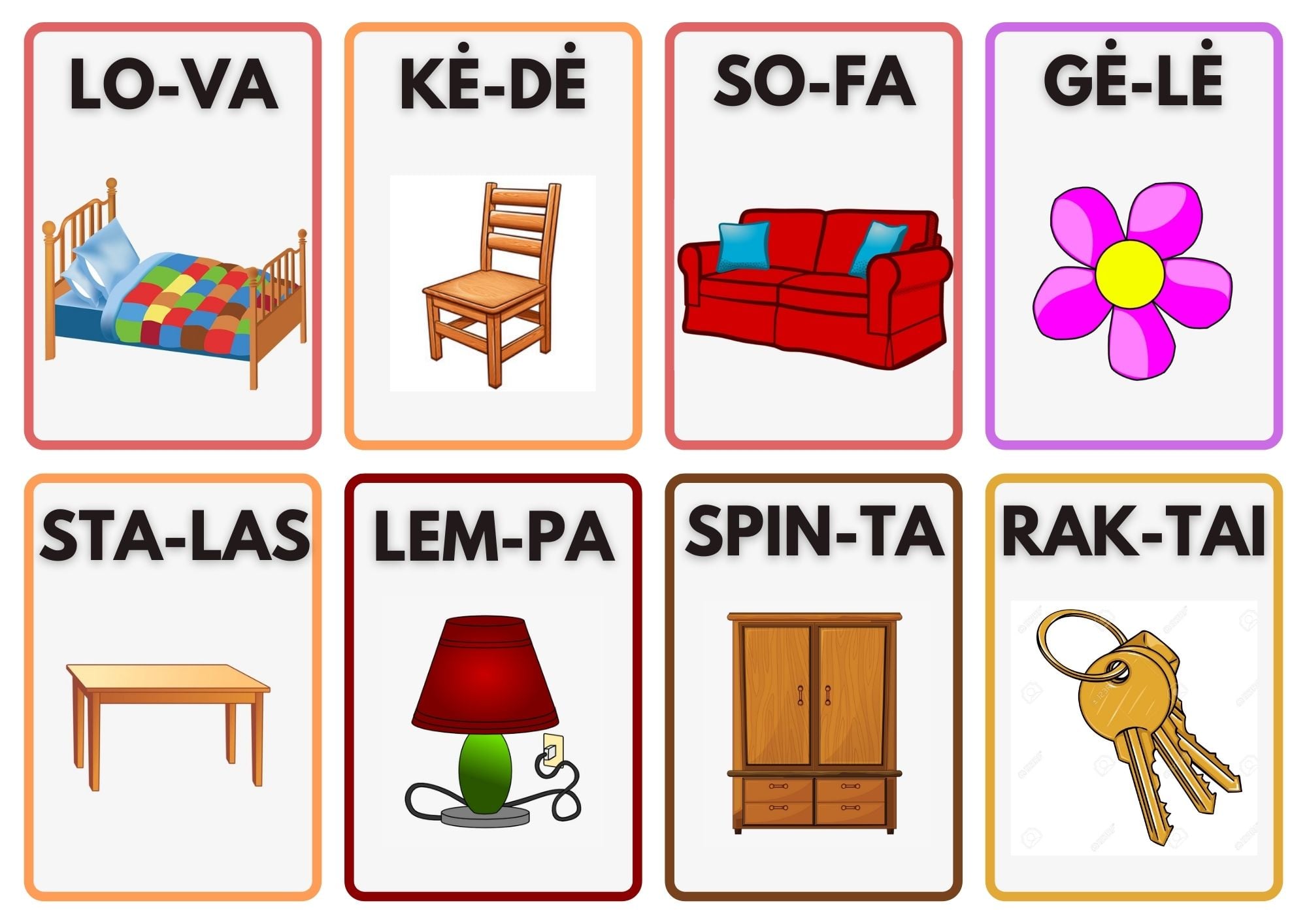 PERSKAITYK
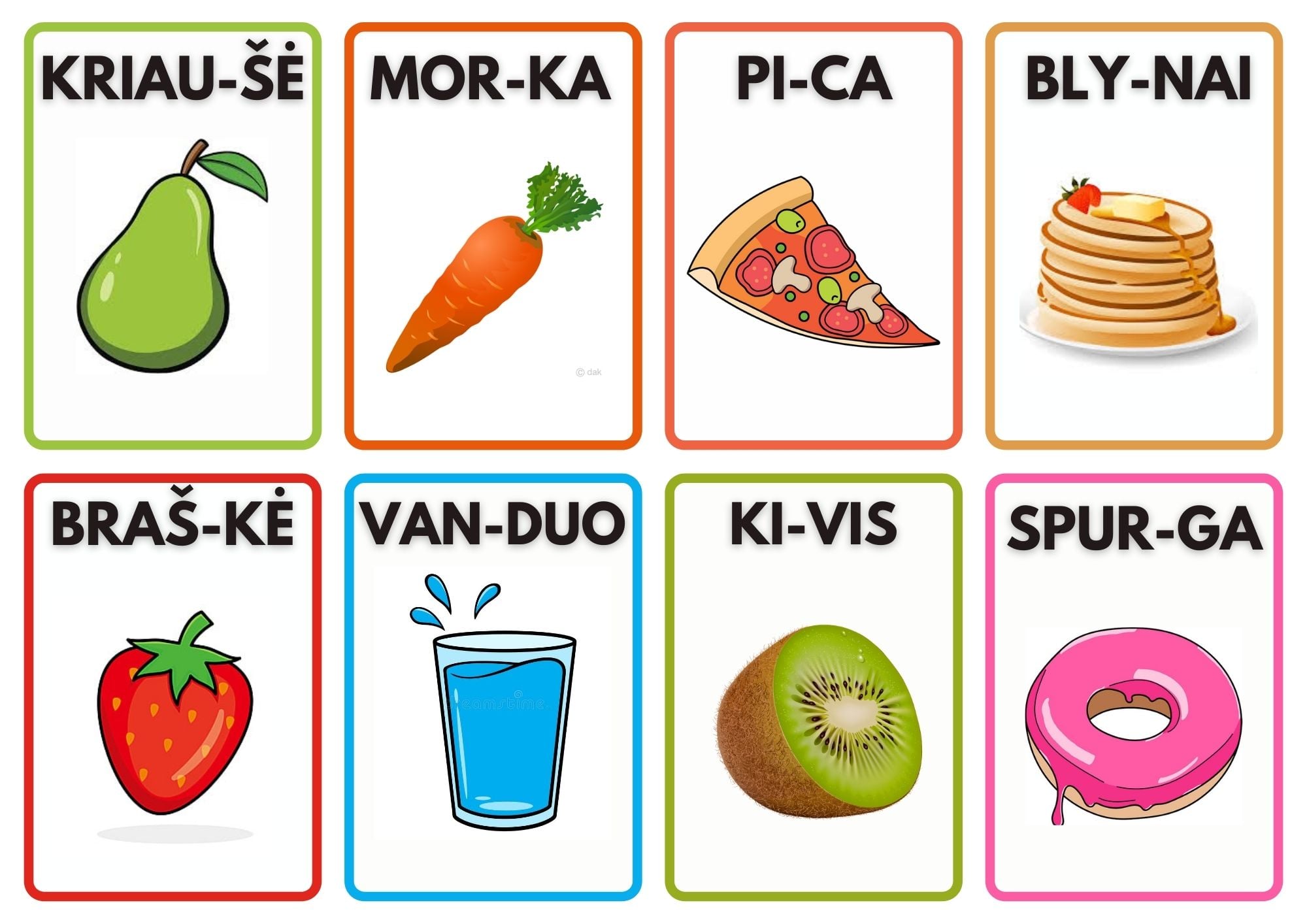 PERSKAITYK
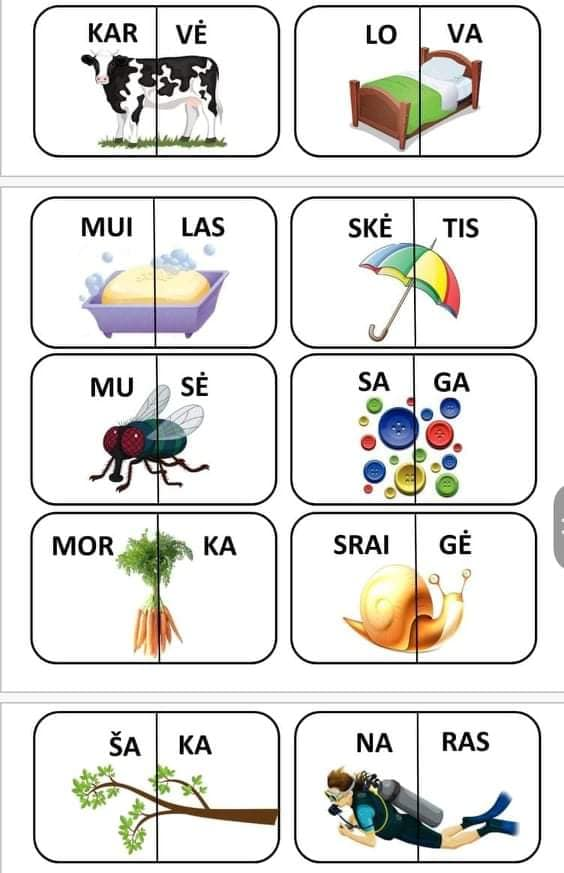 PERSKAITYK
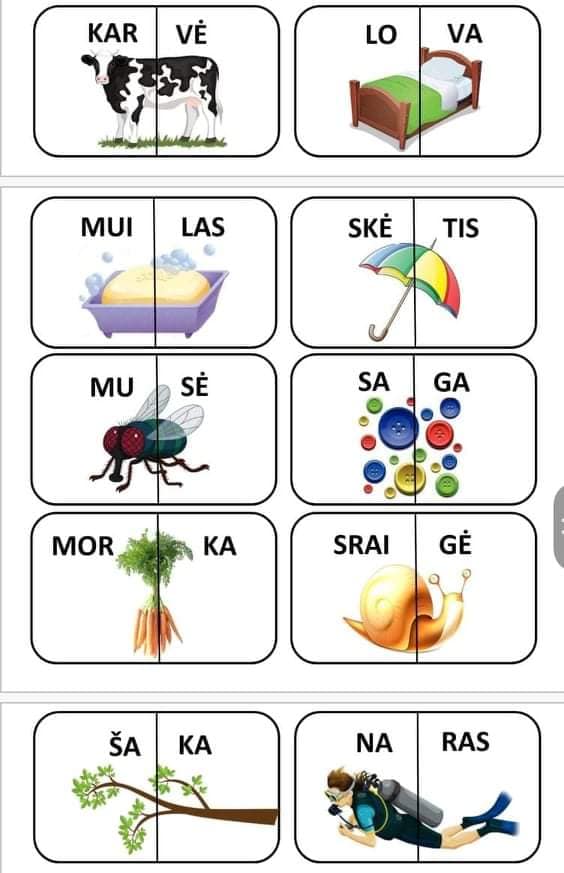 PERSKAITYK
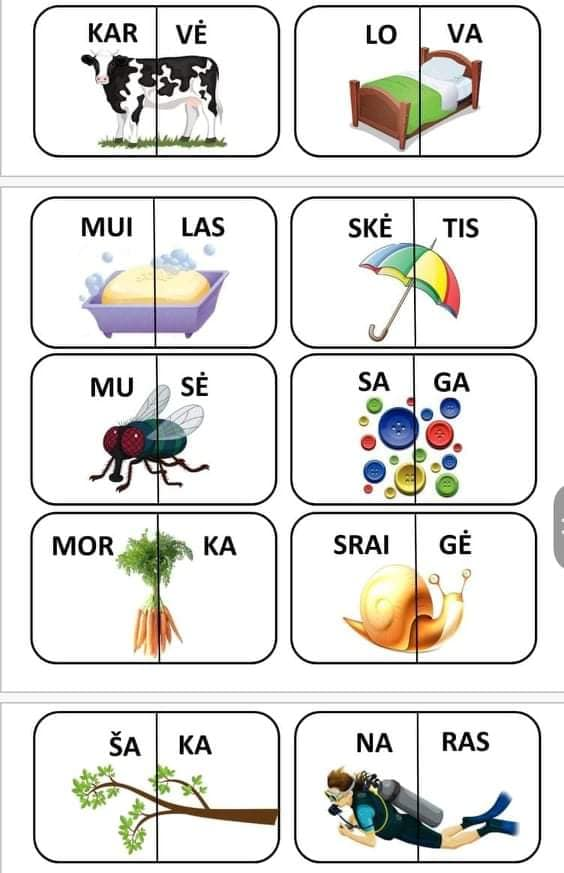 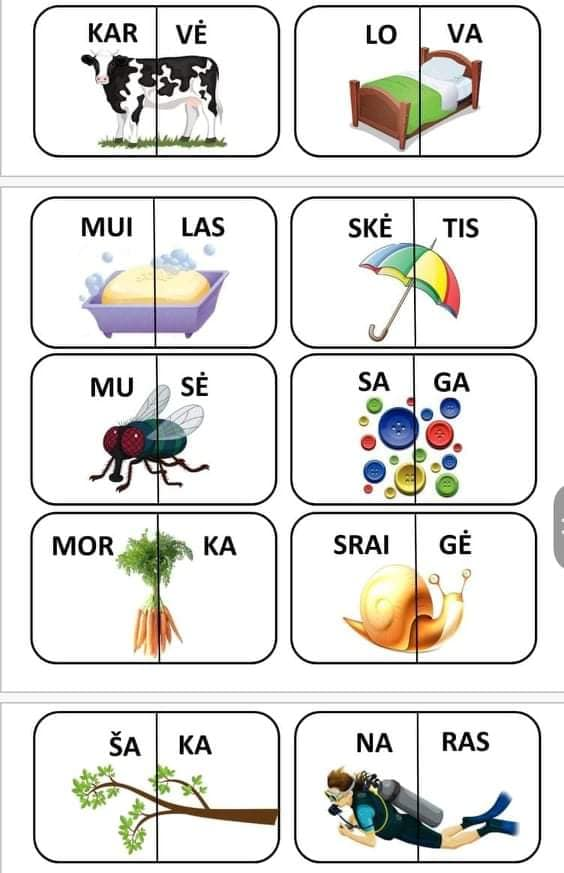 PERSKAITYK
KAS ČIA? AIŠKIAI IŠTARK IR UŽRAŠYK ŽODĮ. O PASKUI PASITIKRINK.
KIŠ KIS
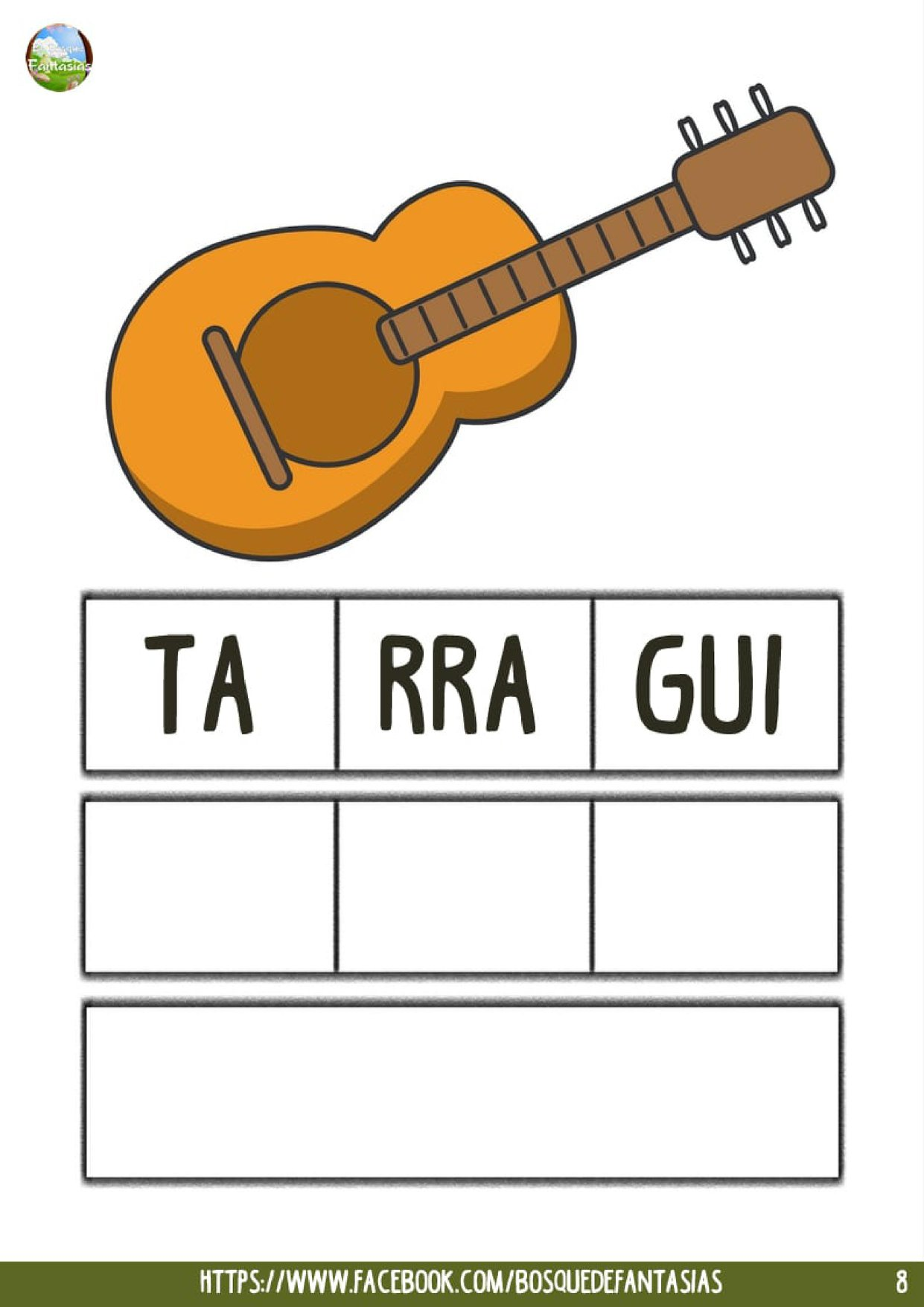 GI TA RA
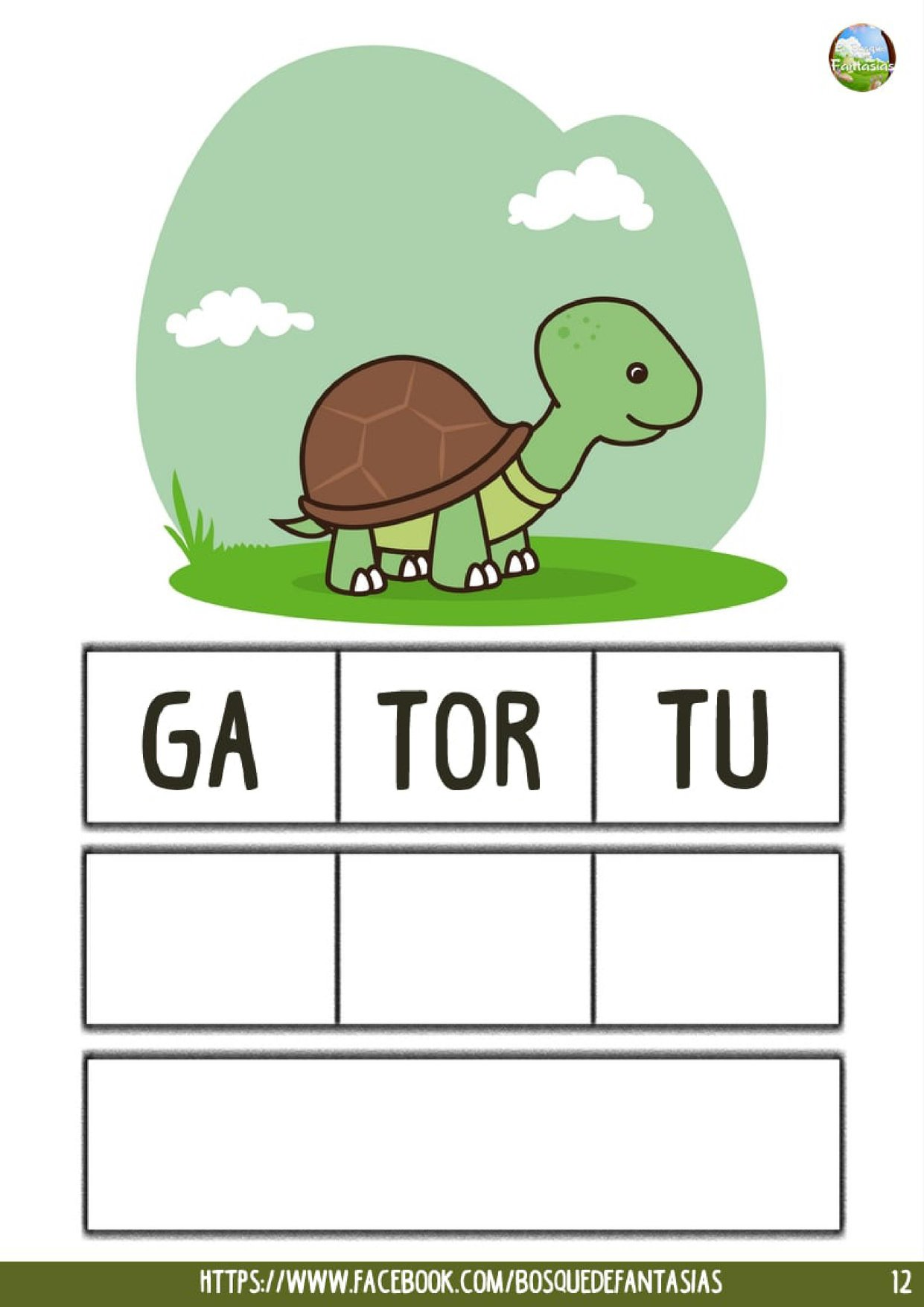 VĖŽ LYS
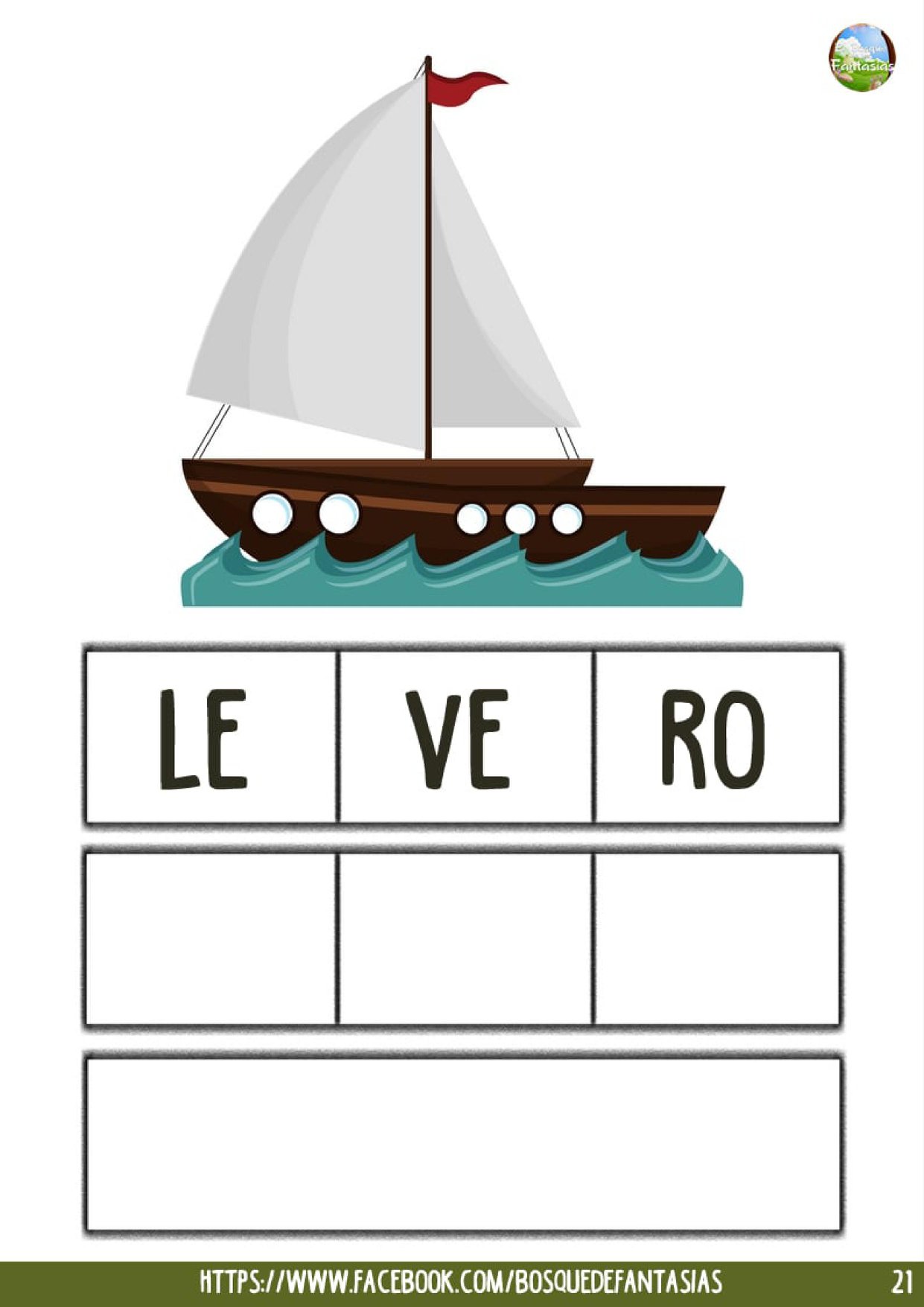 LAI VAS
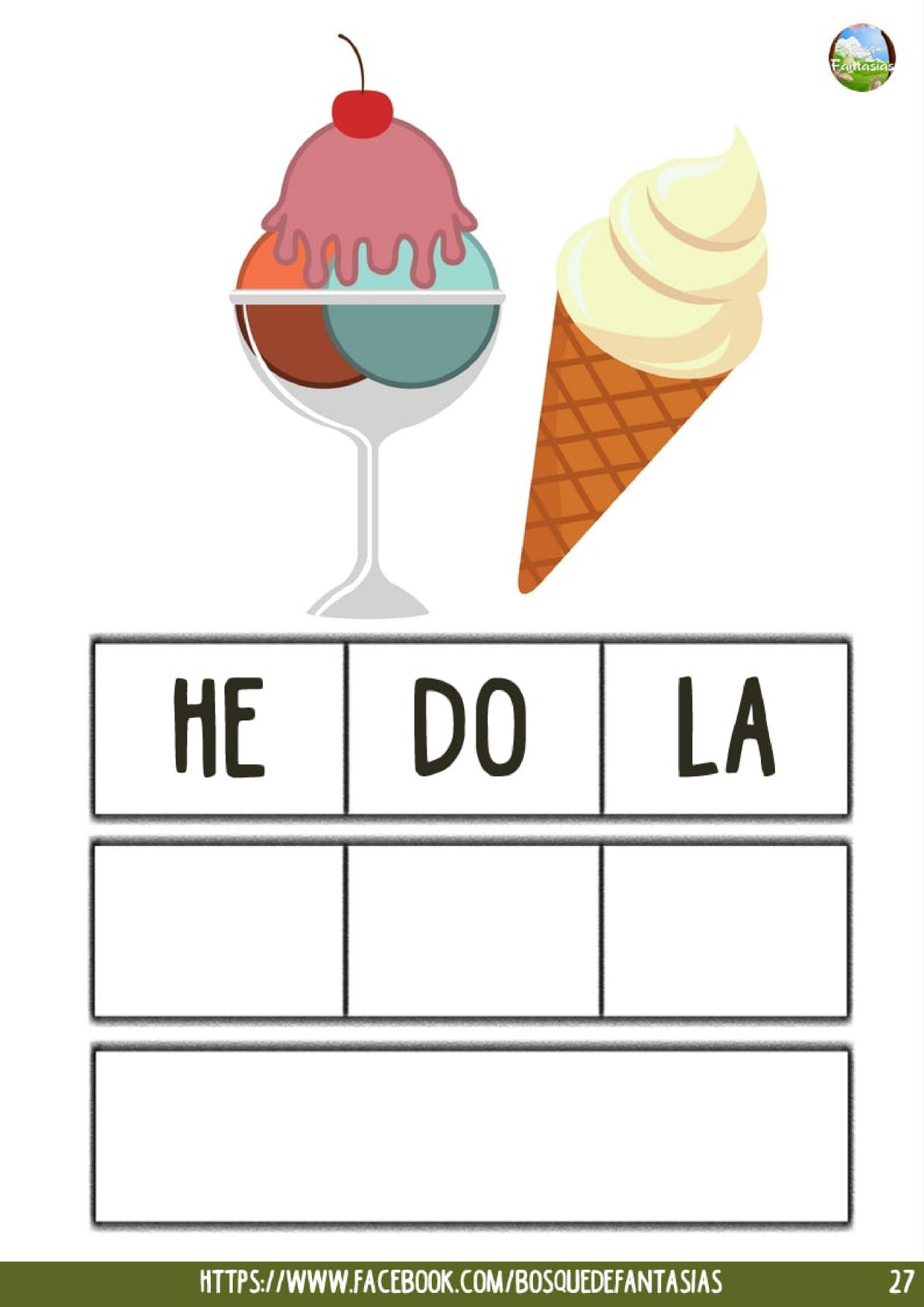 LE DAI
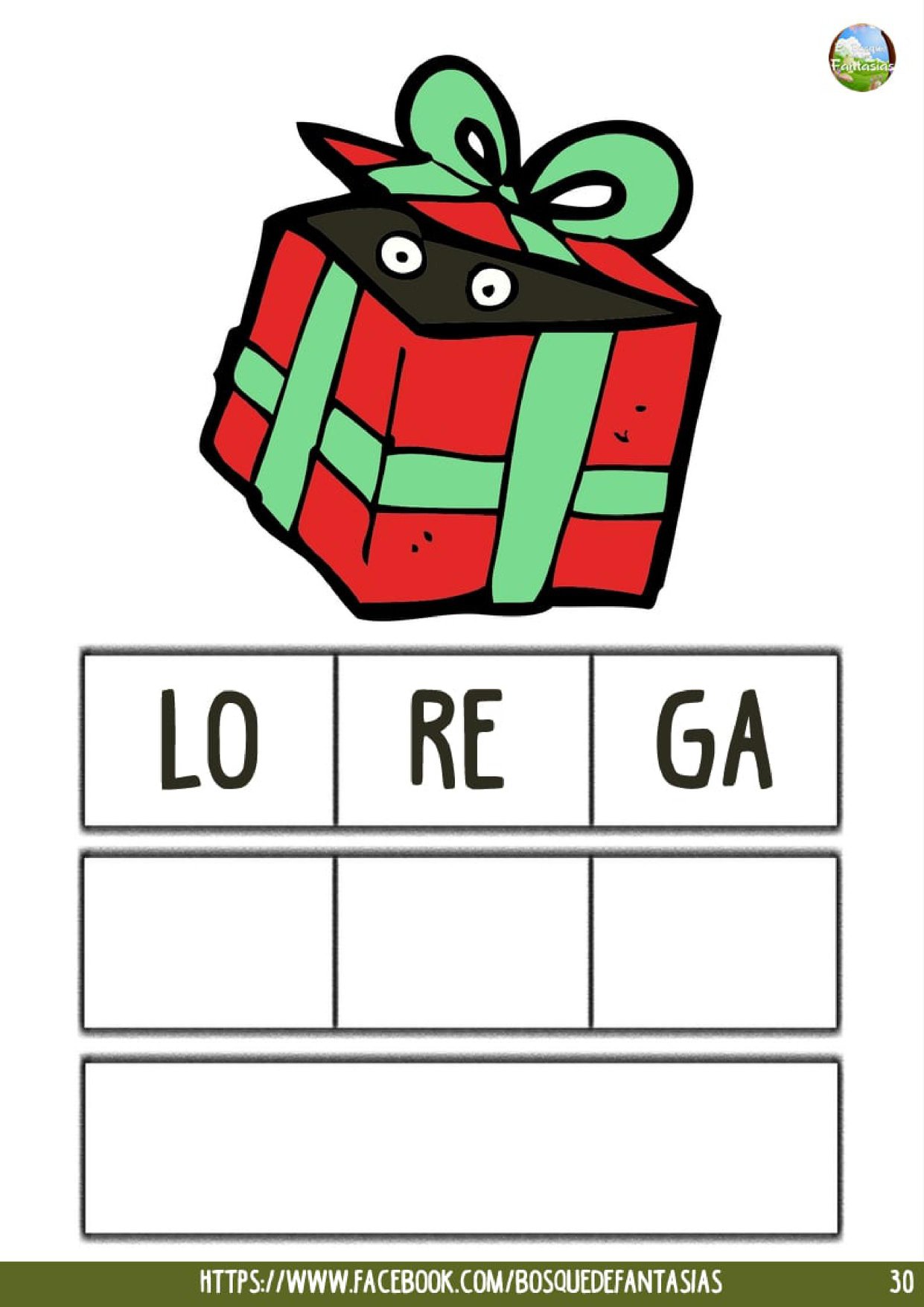 DO VA NA
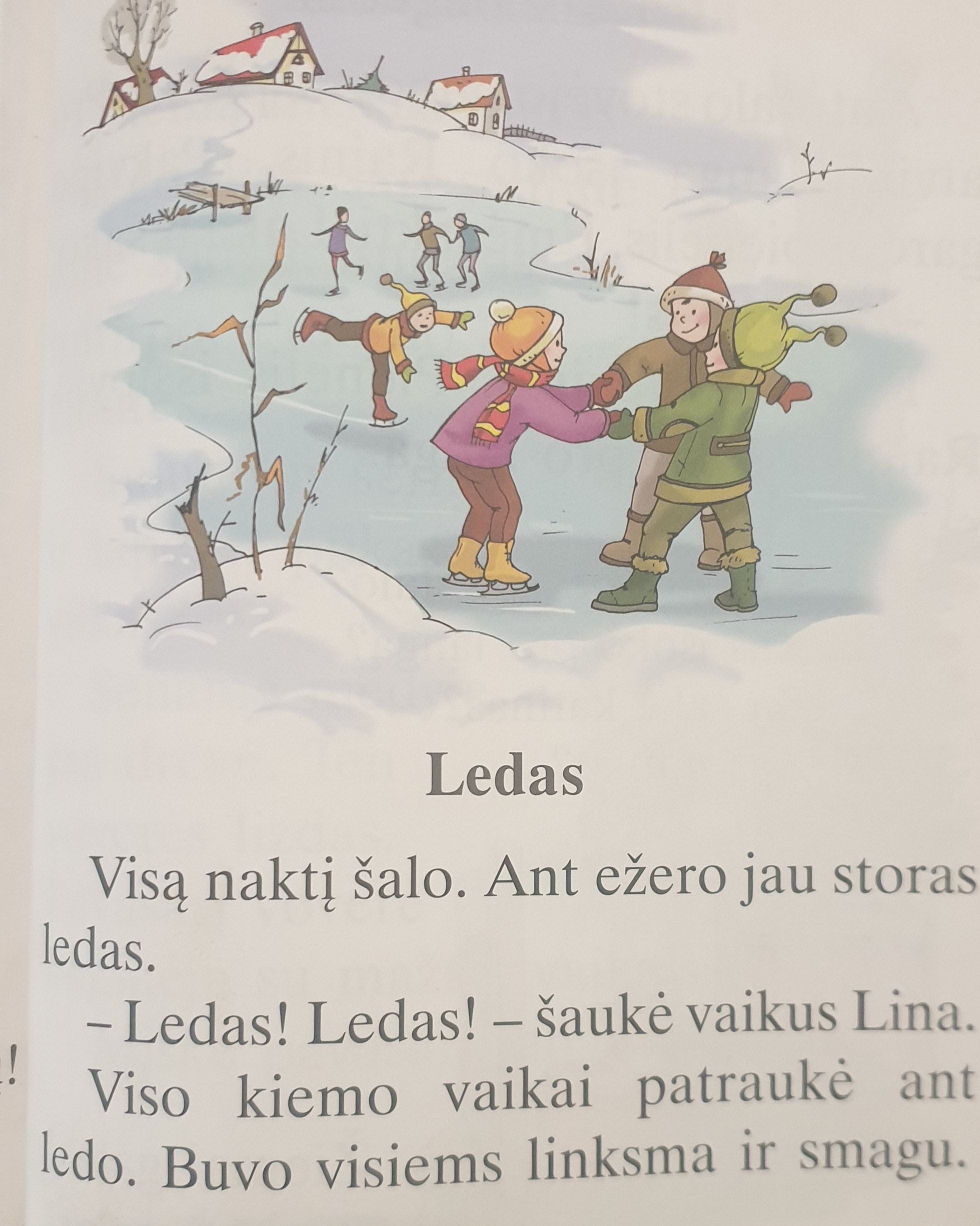 suskaičiuok
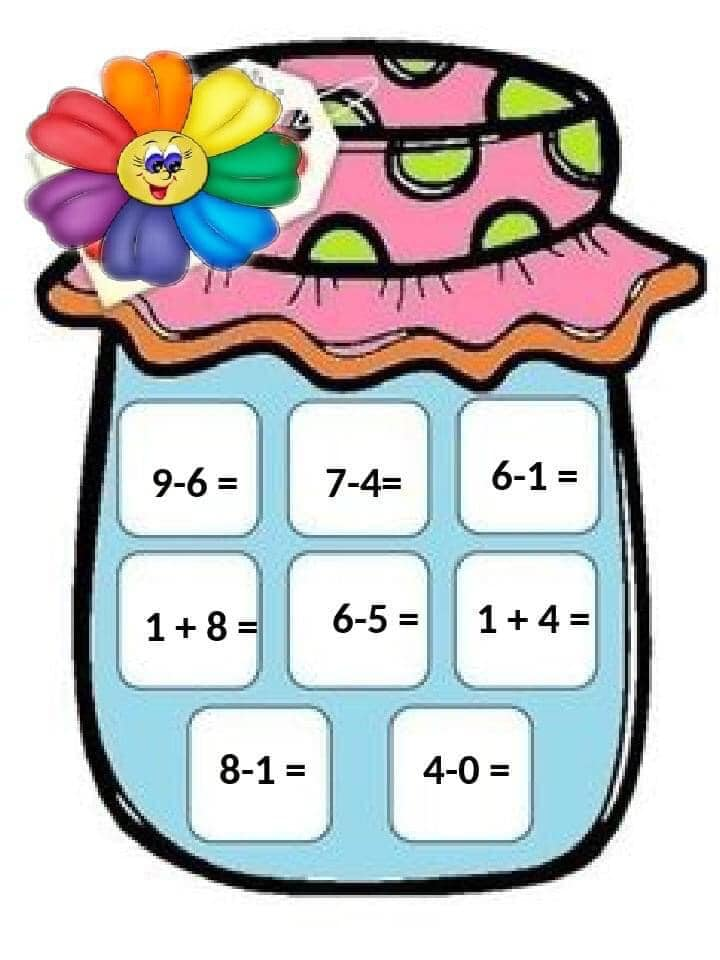 suskaičiuok
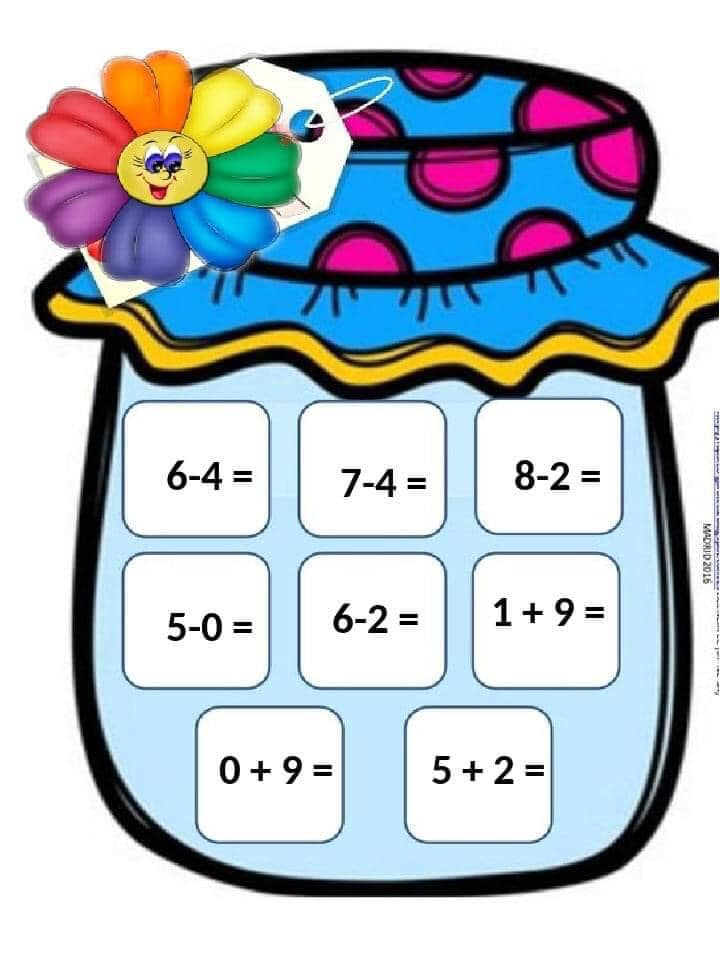 KAIP TAU SEKĖSI?
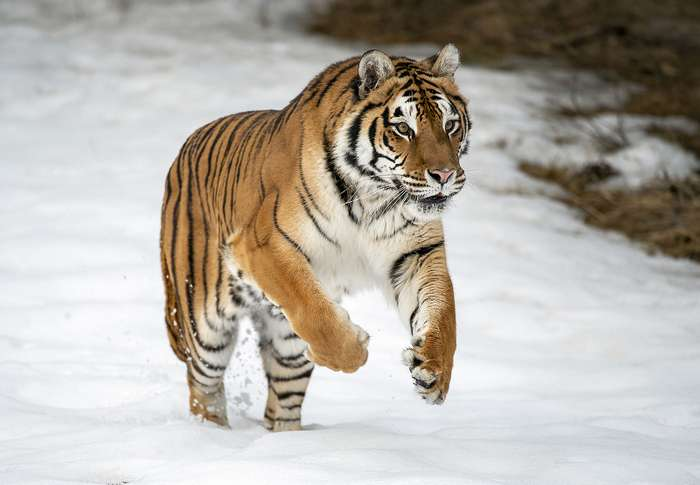 Ar atidžiai klauseisi pasakojimo ir atsakei į klausimus?
Ar pavyko perskaityti žodžius?
Ar neklydai rašydamas žodžių diktantą?
Apie ką buvo tavo perskaitytas tekstas?
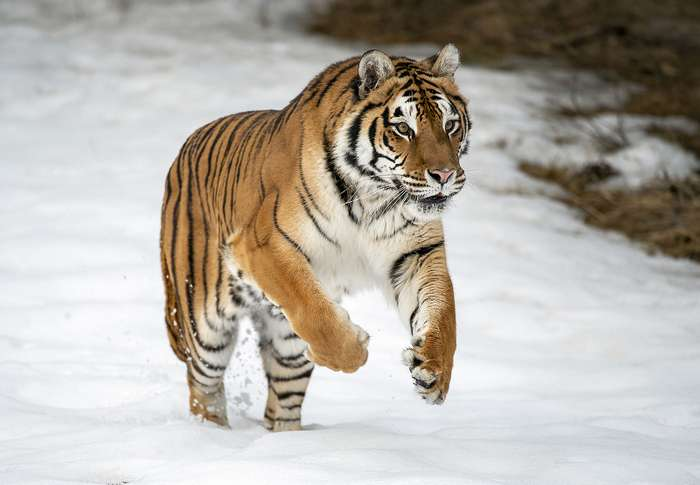 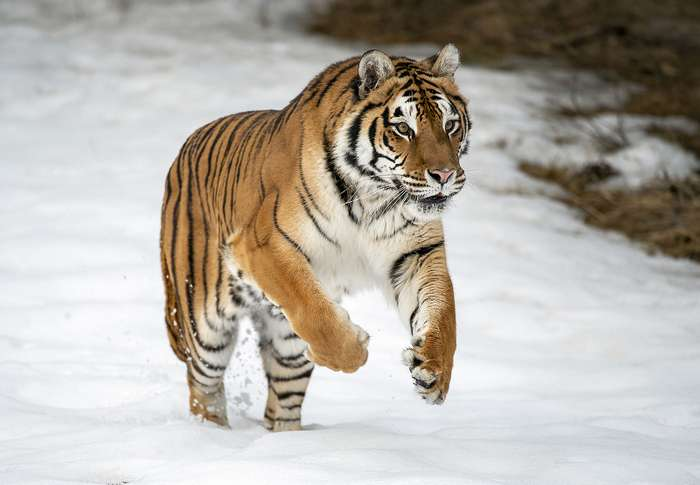 Šaltiniai:
https://api.playposit.com/player_v2/?type=share&bulb_id=595467

https://www.facebook.com/permalink.php?story_fbid=802579626992028&id=438662996717028

https://www.facebook.com/EueleeAutismosemfrescura